MOCRAF Workshop
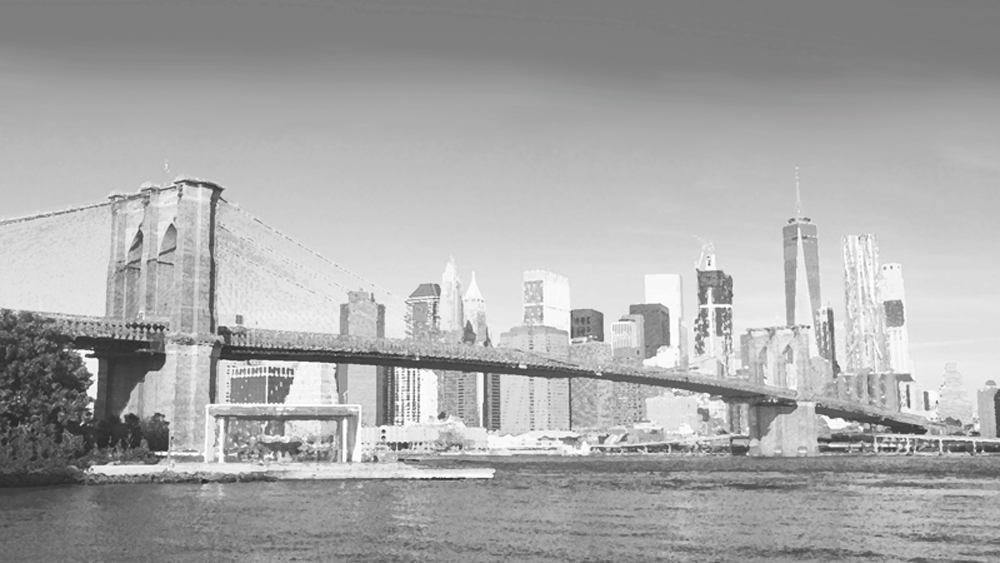 6th workshop dedicated to 
MOtion ContRol Applications in large Facilities
Brian Nutter ( DLS), Yves-Marie Abiven ( SOLEIL) , Guifre Cuni (ALBA), Nicolas Janvier (ESRF), 
Nicola Coppola( eXFEL), Christer Engblom (SOLEIL),
MOCRAF Workshop
Why?
Who?
What?
How?
MOCRAF Workshop
Motion control is a  key element ,which enables high level of performance at scientific facilities

5 previous MOCRAF Workshop 
(2011 in SOLEIL, 2012 in Diamond, 2013 ICALEPCS San Francisco, 2015 ICALEPCS Melbourne, 2017 ICALEPCS Barcelona )

ICALEPCS 2019 is an ideal place for the 6th WS,
					             meeting new friends
MOCRAF Workshop
Applications experiences:interesting motion experiences since the last workshop. 
Robotics and Beamline automation:Integrating industrial robots into beamlines Collaborative robotics Experiment automation
Experiences Combining high precision metrology/feedbackStacked sample stagesmeasuring and Maintaining compensation tablesInterferometry as feedback
Experiences Modelling Motion SystemsIs anyone designing their motion systems based upon a modelling approachwhat benefits and improvements have been realised
Hardware ChallengesEnd of life challengesKeeping up with faster detectorsmultivendor systems or dedicated bespoke subsystems
MOCRAF Workshop
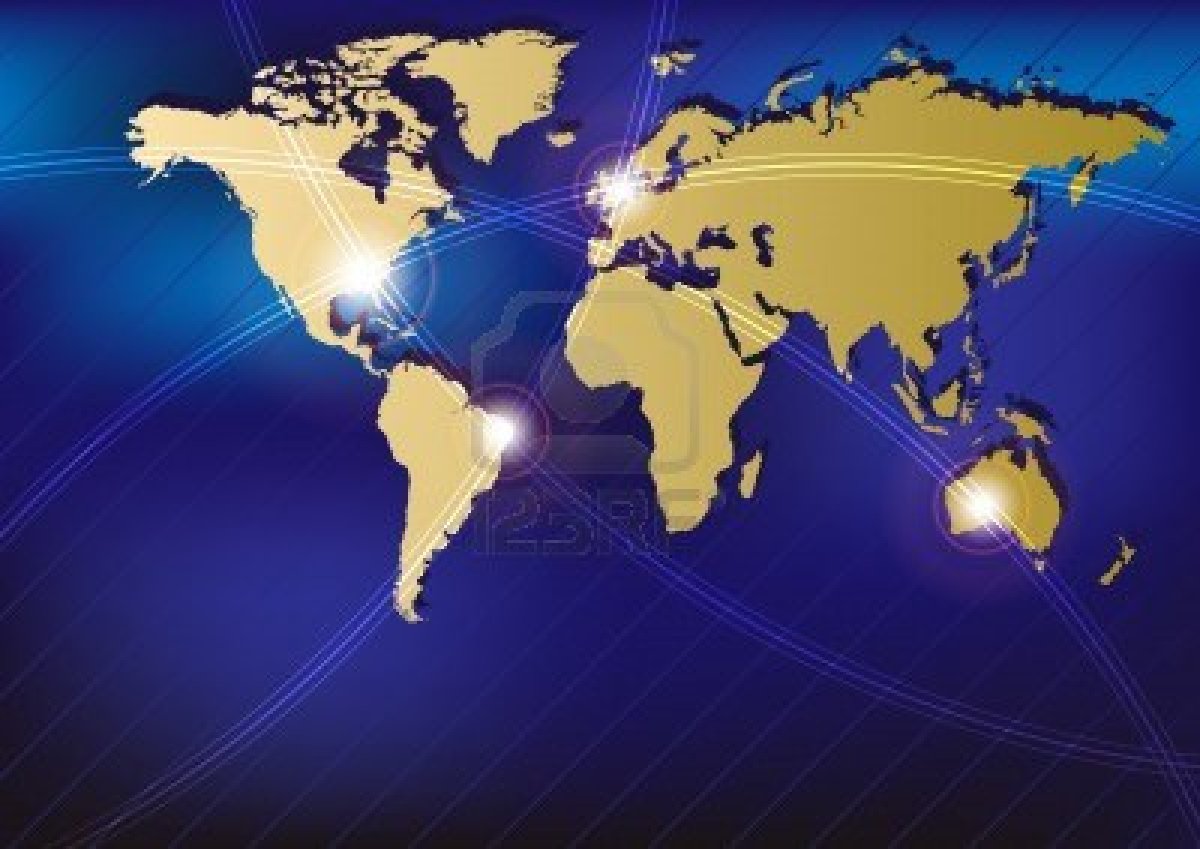 42 attendees
9 countries 
22 Institutes 
 4 trading companies
https://www.google.com/maps/d/edit?hl=en&mid=1IJHQnihWT_Sk_-aLoR_gkVmAY2g&ll=5.108998801646877%2C0&z=2
MOCRAF Workshop
Knowing each  others
Short introductions of 3-5 minutes followed by a 10-15 minutes presentations
 and Coffee

Round table sessions 
The remaining sessions will feature one or two talks followed by a 30 minute round table discussion in 7 groups, with a 15 minutes round up from the groups

Please respect the speaking time
MOCRAF Workshop
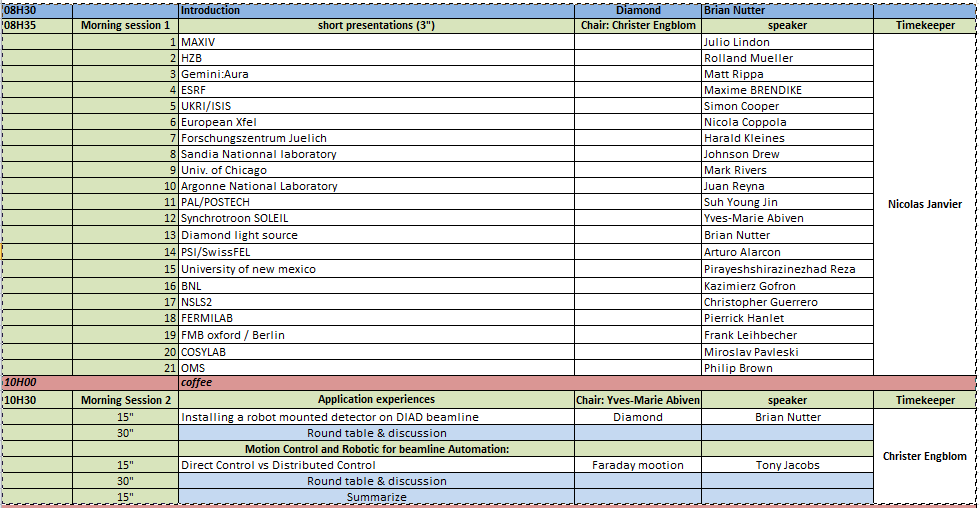 MOCRAF Workshop
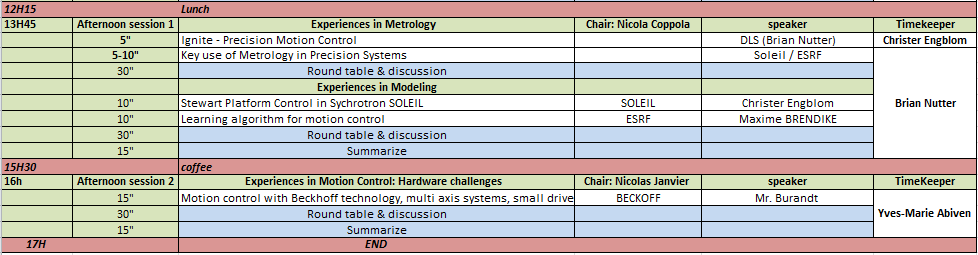 MOCRAF Workshop